Proportional Control
By Sanjay and Arvind Seshan
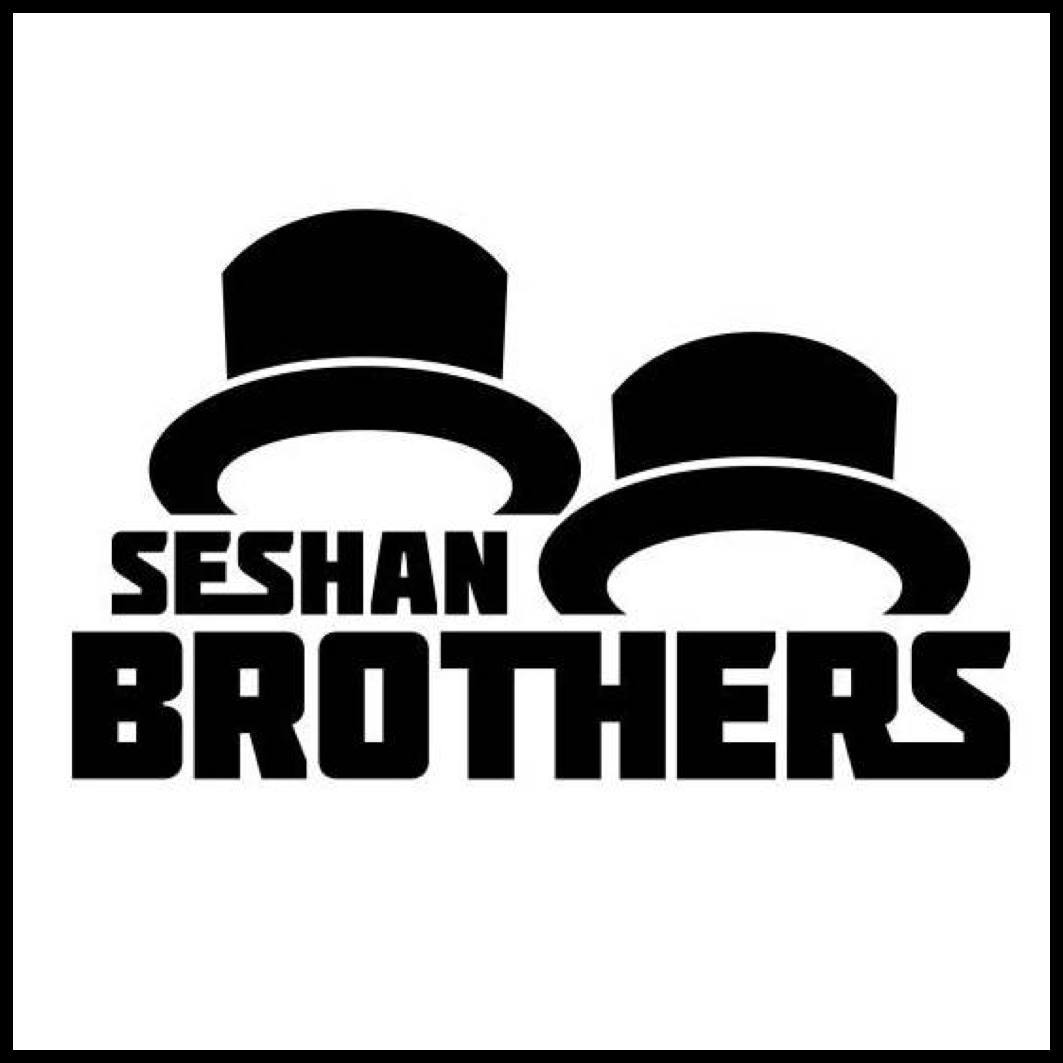 Lesson Objectives
Learn what proportional control means and why to use it
Learn to apply proportional control to different sensors
Prerequisites: Math Blocks, Color Sensor Calibration, Data Wires
© 2015 EV3Lessons.com, Last edit 02/10/2017
2
Learn and Discuss Proportional Control
On our team, we discuss “proportional” as a game.  
Blindfold one teammate.  He or She has to get across the room as quickly as they can and stop exactly on a line drawn on the ground (use masking tape to draw a line on the floor).
The rest of the team has to give the commands.
When your teammate is far away, the blindfolded person must move fast and take big steps.  But as he gets closer to the line, if he keeps running, he will overshoot.  So, you have to tell the blindfolded teammate to go slower and take smaller steps.
You have to program the robot in the same way!
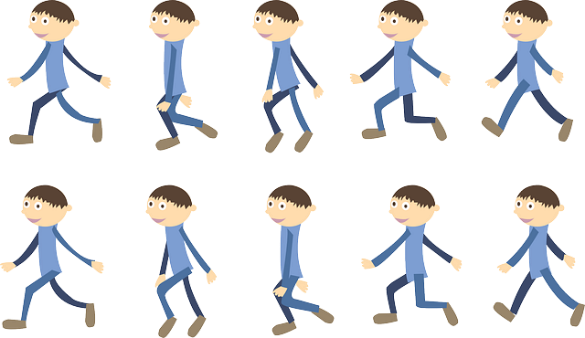 © 2015 EV3Lessons.com, Last edit 02/10/2017
3
Why Proportional Control?
What does proportional mean?
The robot moves proportionally – moving more or less based on how far the robot is from the target distance
For a line follower, the robot may make a sharper turn if it is further away from the line
Proportional Control can be more accurate and faster
The Pseudocode for every proportional control program consists of two stages:
Computing an error  how far is the robot from a target
Making a correction  make the robot take an action that is proportional to the error (this is why it is called proportional control).  You must multiply the error by a scaling factor to determine the correction.
© 2015 EV3Lessons.com, Last edit 02/10/2017
4
What Proportional Control Looks Like
The Pseudocode for every proportional control program consists of two stages:
Computing an error  how far is the robot from a target
Making a correction  make the robot take an action that is proportional to the error (this is why it is called proportional control).  You must multiply the error by a scaling factor to determine the correction.
Make Correction
Compute Error
© 2015 EV3Lessons.com, Last edit 02/10/2017
5
How Far Is the Robot From The Line?
Reflected light sensor readings show how “dark” the measured area is on average
Calibrated readings should range from 100 (on just white) to 0 (on just black)
Light Sensor Measured Area:
Reading = 100
Reading = 75
Reading = 50
Reading = 25
Reading = 0
Line
© 2015 EV3Lessons.com, Last edit 02/10/2017
6
Line Following
Computing an error  how far is the robot from a target
Robots follow the edge of line  target should be a sensor reading of 50
Error should indicate how far the sensor’s value is from a reading of 50
Making a correction  make the robot take an action that is proportional to the error.  You must multiply the error by a scaling factor to determine the correction.
To follow a line a robot must turn towards the edge of the line
The robot must turn more sharply if it is far from a line
How do you do this:  You must adjust steering input on move block
© 2015 EV3Lessons.com, Last edit 02/10/2017
7
Challenge
To learn how to use proportional control, create a Dog Follower program
Use proportional control with the ultrasonic sensor to get the robot to stay 15cm away from the human at all times (even when the human moves)
© 2015 EV3Lessons.com, Last edit 02/10/2017
8
Solution: Ultrasonic Dog Follower
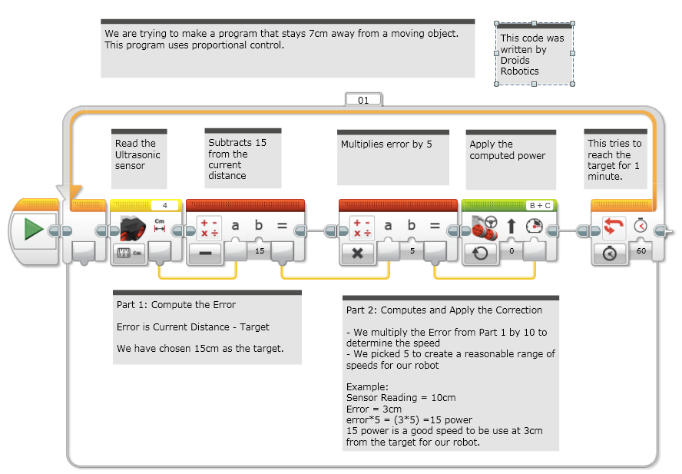 © 2015 EV3Lessons.com, Last edit 02/10/2017
9
Discussion Guide
What does proportional control mean?Ans. Moving more or less based on how far the robot is from the target distance
What do all proportional control code have in common?Ans. Computing an error and making a correction
© 2015 EV3Lessons.com, Last edit 02/10/2017
10
Credits
This tutorial was created by Sanjay Seshan and Arvind Seshan 
More lessons at www.ev3lessons.com
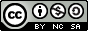 This work is licensed under a Creative Commons Attribution-NonCommercial-ShareAlike 4.0 International License.
© 2015 EV3Lessons.com, Last edit 02/10/2017
11